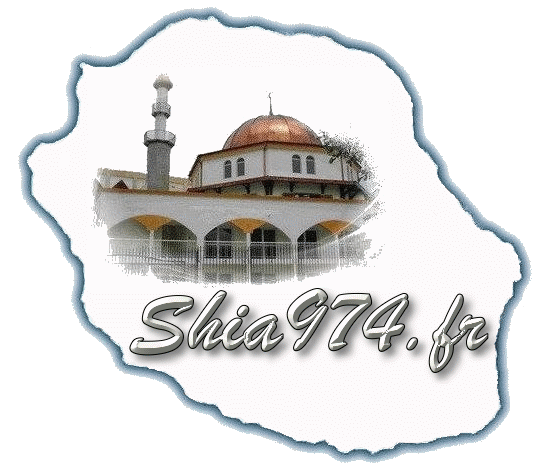 AKHLAQ  8
LEÇON 4
1ère  partie
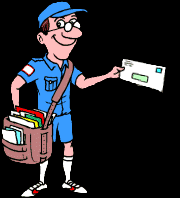 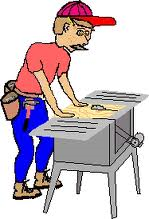 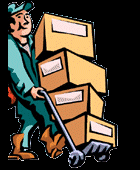 GAGNER SA VIE DE MANIÈRE HALAL
Réalisé par une Kaniz-e-Fatéma
Approuvé par Moulla Nissar
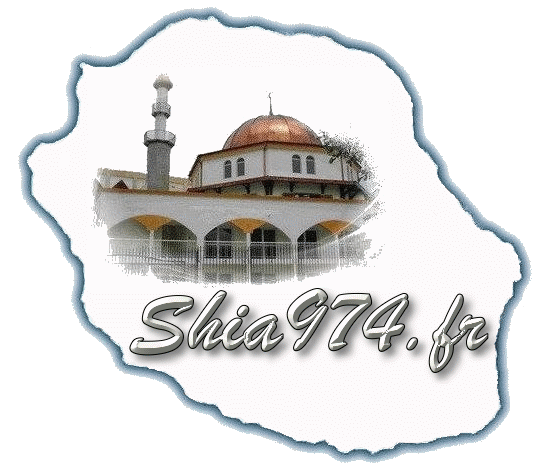 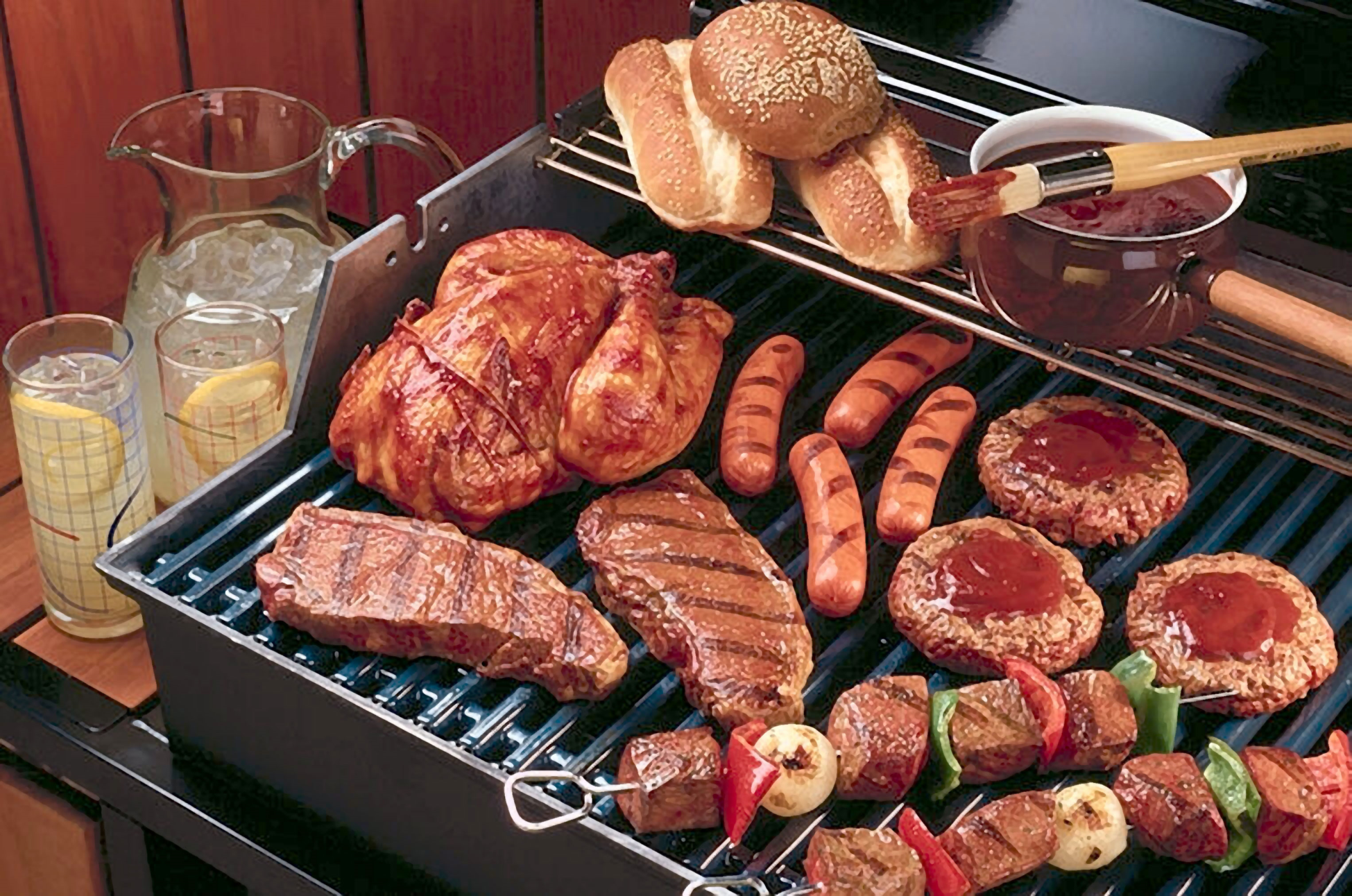 Nous  sommes  habitués  à  distinguer  le Halàl du Haràm en parlant d’objets : manger ceci est Haràm, cette viande est Halal etc. Mais, nous ne songeons jamais à nos actes.
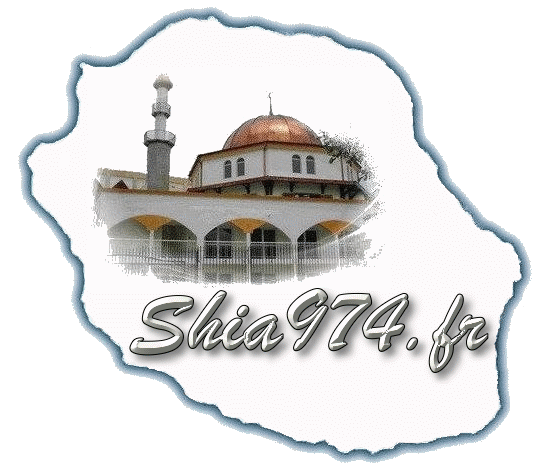 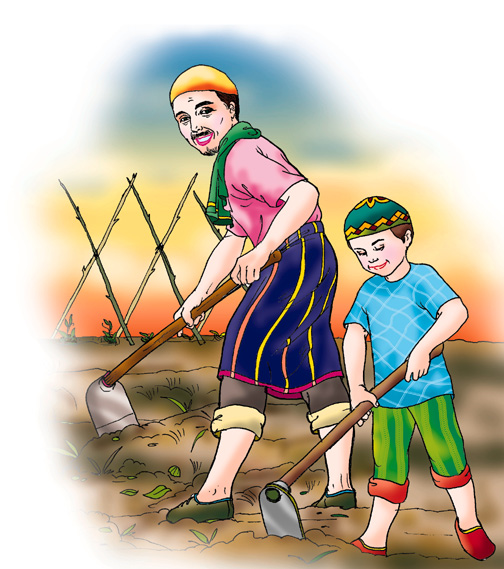 Les  actes,  comme  les  objets,  peuvent  être  classés  selon  qu’ils  sont Haràm ou Halàl.
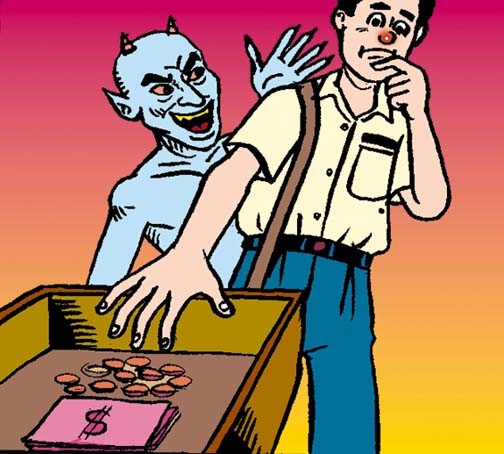 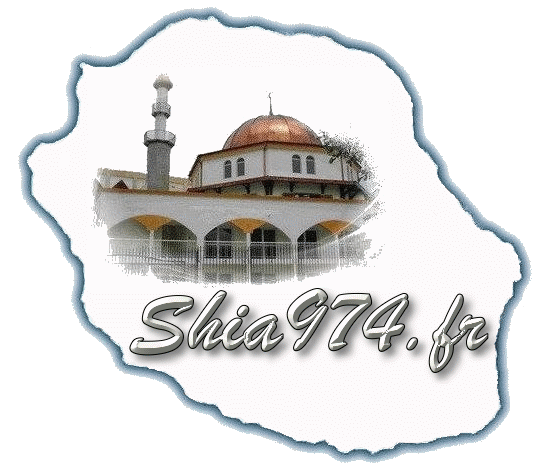 Si je trouve un billet de 5€ par terre, ou sur mon chemin,
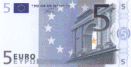 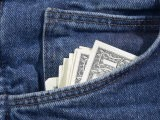 je peux OU BIEN le mettre dans ma poche
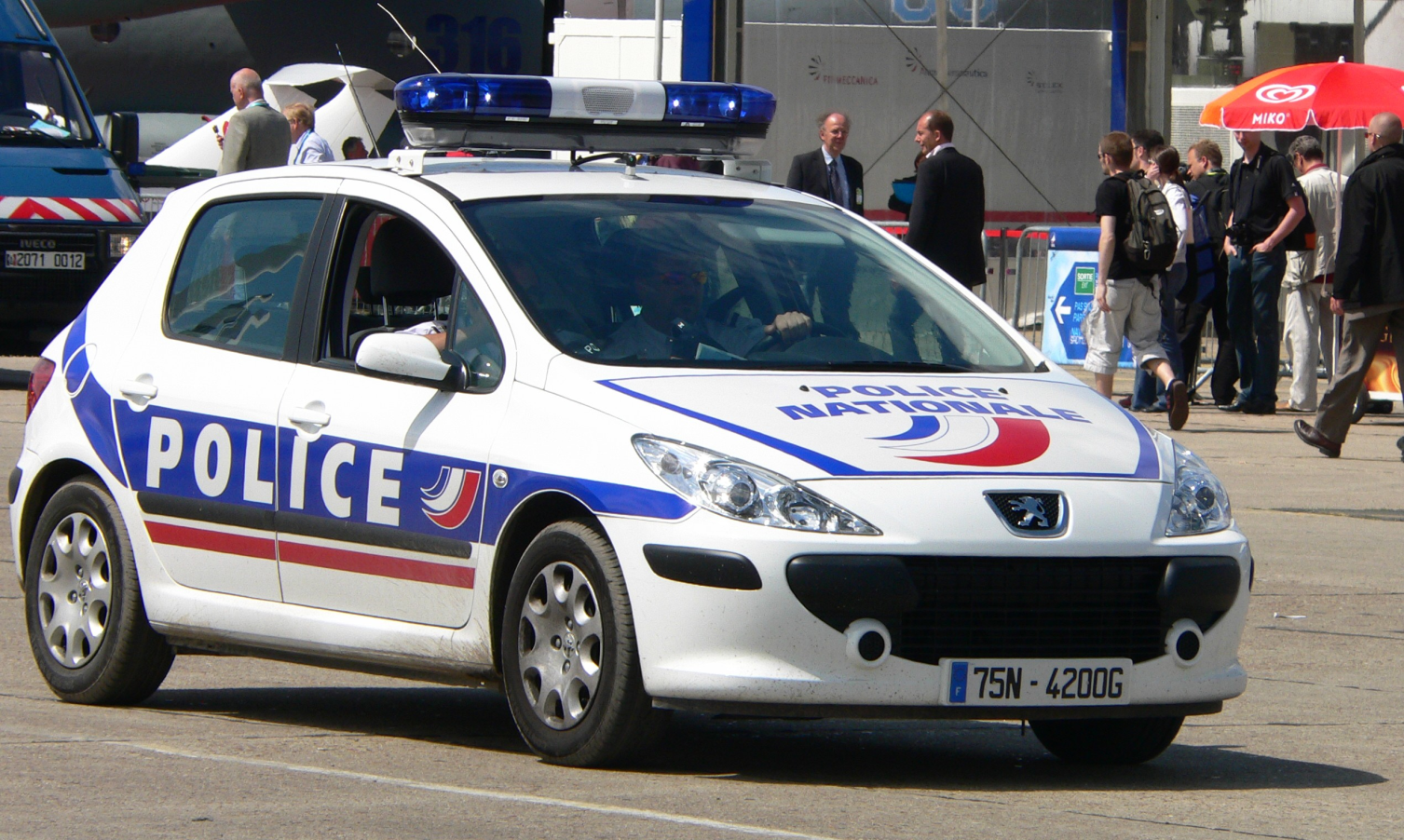 OU le remettre à la police.
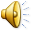 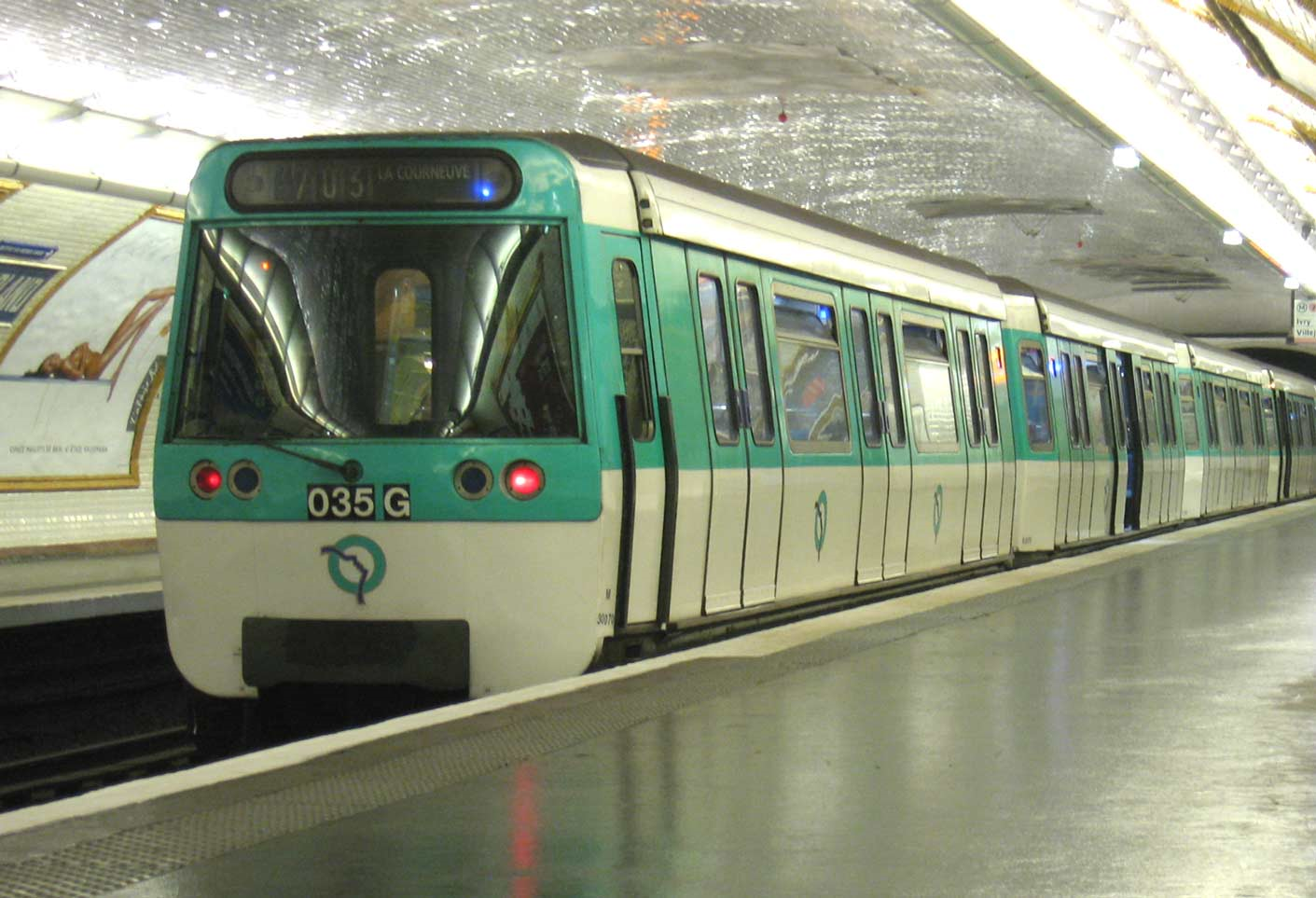 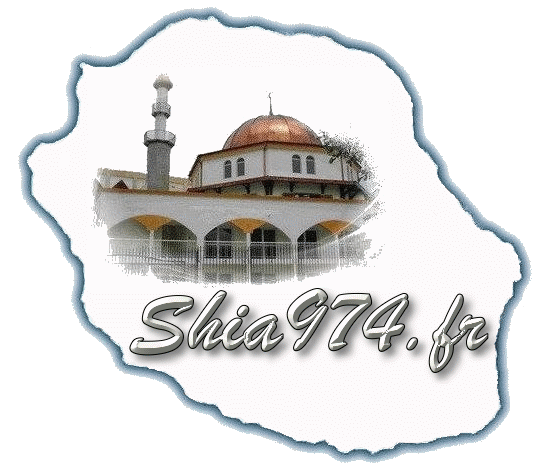 Si je prends le métro tout le temps, je peux facilement trouver un moyen d’omettre de payer un billet ; dois-je faire ou ne pas faire cela?
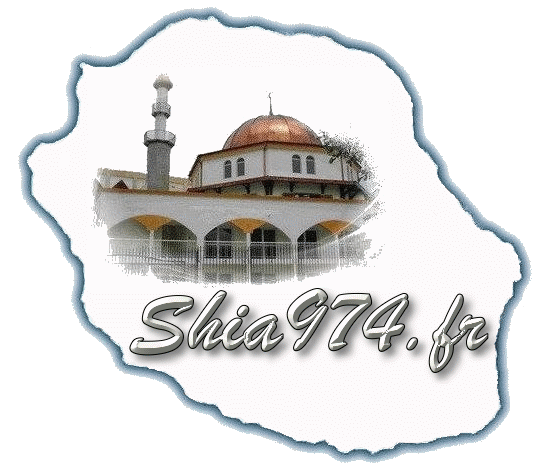 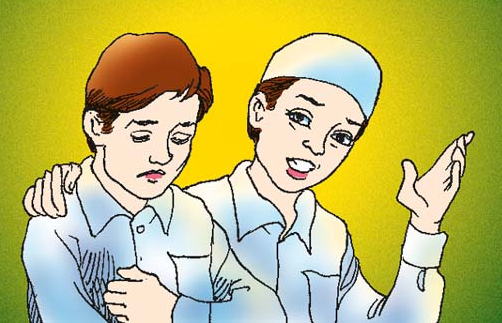 Ce sont des choses qui nous arrivent à n’importe quel moment ; à nous de choisir d’agir correctement.    Notre « SUBSISTANCE » est notre moyen de vivre et de gagner notre vie.
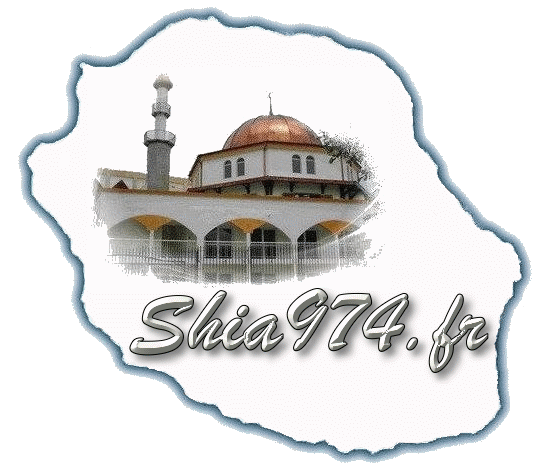 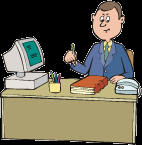 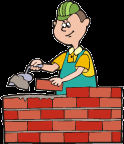 Pour  les  adultes,  il  s’agit  de  leur manière  de  gagner  de  l’argent,  leur manière d’aider  les  amis, comment ils se  comportent  vis-à-vis  des autres, comment  ils s’acquittent  de leurs  taxes, comment  ils mènent  leurs affaires,s’ils paient leurs Khoums etc.
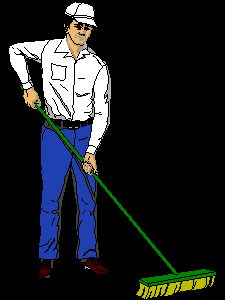 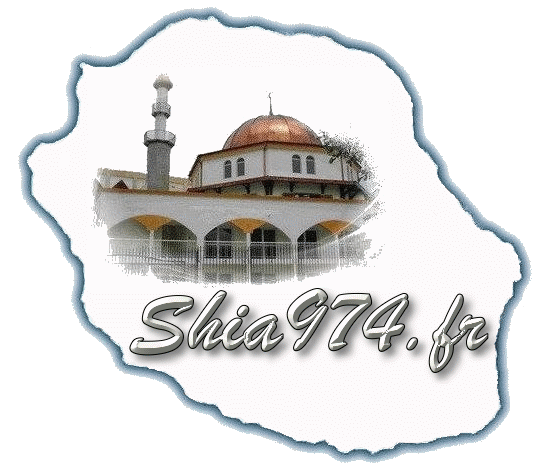 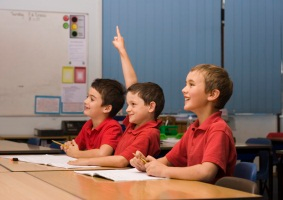 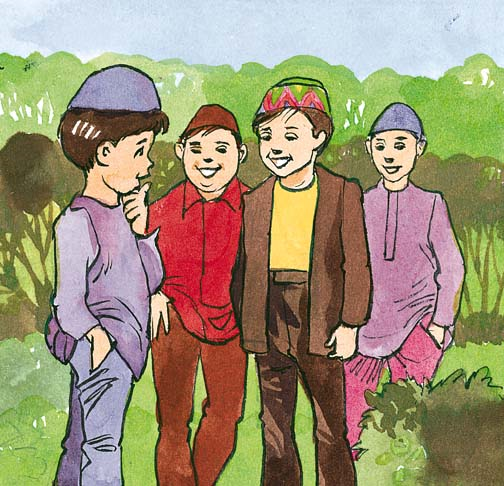 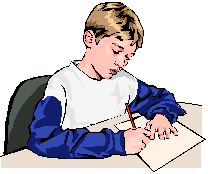 Pour les plus jeunes, encore à l’école, c’est la manière dont ils se comportent avec leurs amis, leur manière de faire les devoirs, les excuses qu’ils donnent quand ils n’ont pas fait quelque chose, etc.
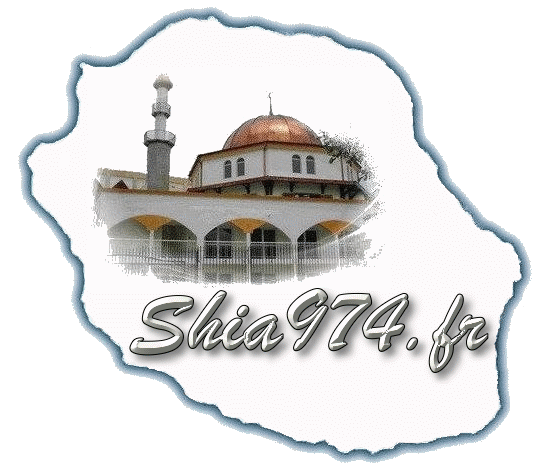 L’Islam met  l’accent  sur  le  fait  de  s’assurer  que  ces  actes  ne  vont  pas  à l’encontre  de  la  Shariah  c’est-à-dire de  s’assurer  que  toutes  ces  actions  sont HALÀL.
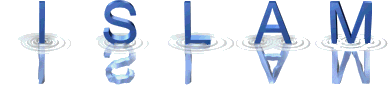 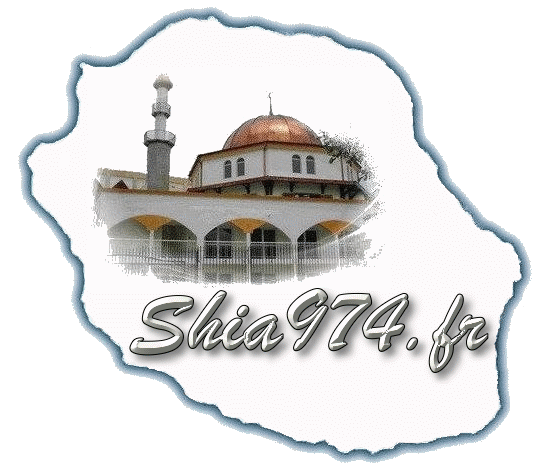 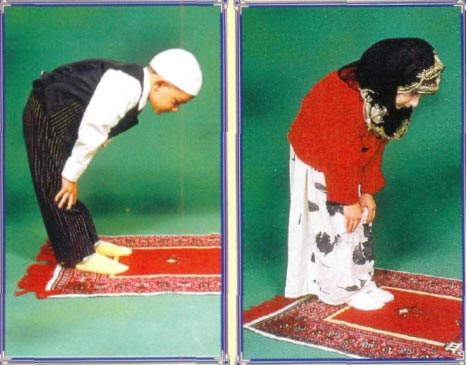 Beaucoup  trop de  gens  accordent  peu d’importance  à  leur  manière d’agir ;  par  exemple,  il  m’importe  peu  d’usurper  la  propriété  d’autrui,  du moment que je donne un peu à la charité. Peu importe que je paie le Khoums ou pas, du moment que je prie.
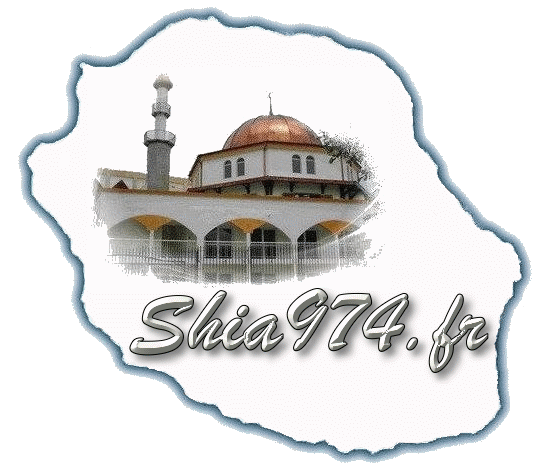 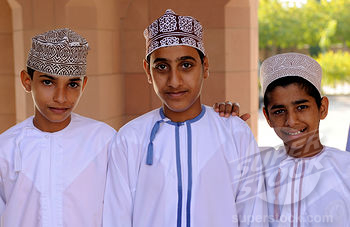 Cette  attitude  n’est  pas  digne  de  l’Islam,  et  les  jeunes  de  la communauté  doivent  le  réaliser  et  sensibiliser  les  autres  à  ce  propos,  par exemple.